万圣节之夜PPT模版
THESIS DEFENSE GENERAL PPT GUIDE TEMPLATE
策划人：xiazaii
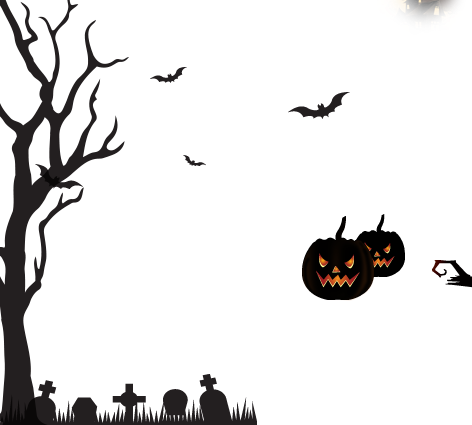 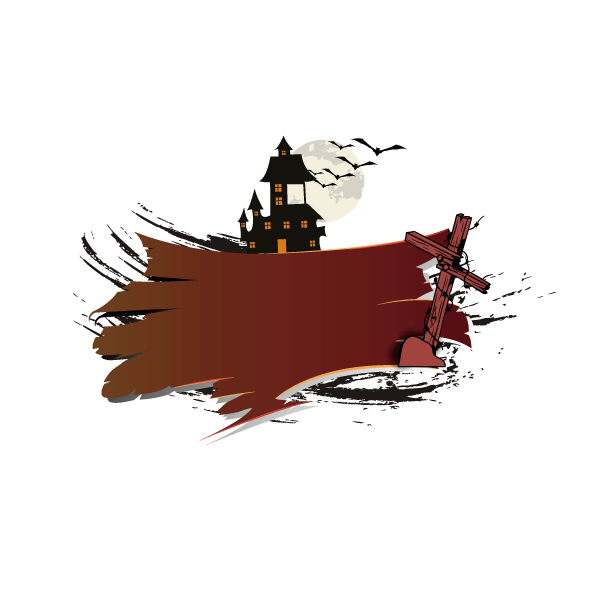 1
活动背景介绍
目录
活动受众分析
2
CONTENTS
活动执行流程
3
4
活动经费预算
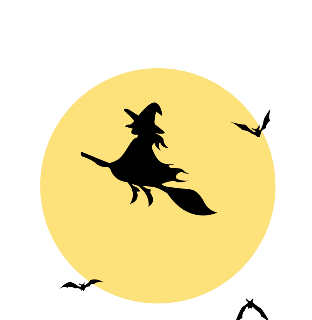 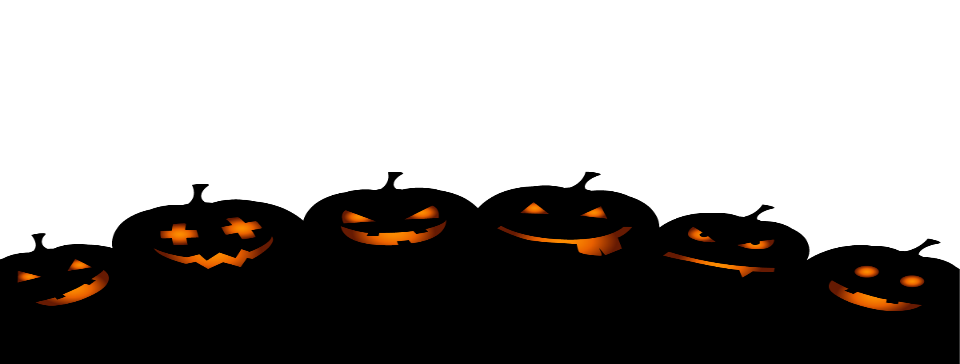 活动背景介绍
1
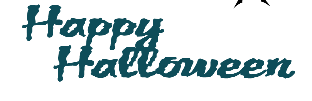 1
活动背景介绍
添加标题
40%
添加标题
60%
1
活动背景介绍
输入文本
输入文本
Suitable for all category, Lorem Ipsum is not simply random text.
Suitable for all category, Lorem Ipsum is not simply random text.
输入文本
输入文本
Suitable for all category, Lorem Ipsum is not simply random text.
Suitable for all category, Lorem Ipsum is not simply random text.
1
活动背景介绍
请输入文本请输入文本请输入文本请输入文本请输入文本请输入文本
上半年
请输入文本请输入文本请输入文本请输入文本请输入文本请输入文本
下半年
请输入文本请输入文本请输入文本请输入文本请输入文本请输入文本请输入文本请输入文本请输入文本请输入文本请输入文本请输入文本请输入文本请输入文本请输入文本请输入文本
1
活动背景介绍
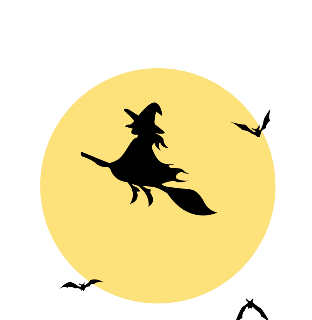 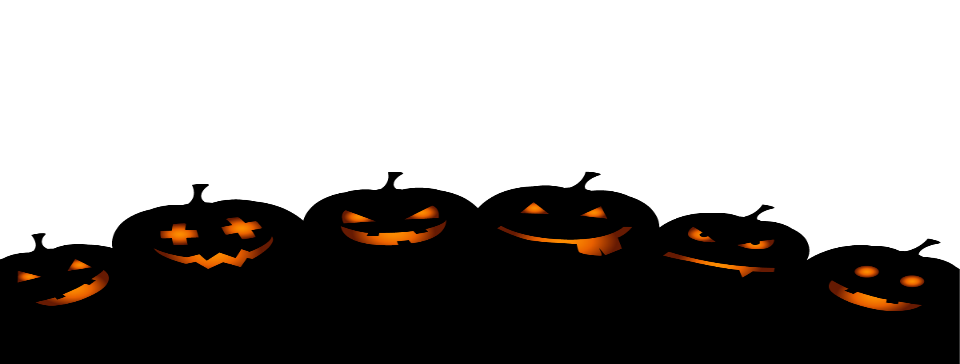 活动受众分析
2
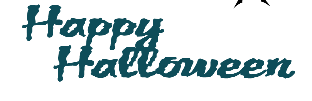 2
活动受众分析
请输入您的小标题
请输入您的小标题
请输入您的小标题
请输入文本请输入文本请输入文本请输入文本请输入文本请输入文本
请输入文本请输入文本请输入文本请输入文本请输入文本请输入文本
请输入文本请输入文本请输入文本请输入文本请输入文本请输入文本
2
活动受众分析
请输入文本请输入文本请输入文本请输入文本请输入文本请输入文本请输入文本请输入文本
文本
7805万
请输入文本请输入文本请输入文本请输入文本请输入文本请输入文本请输入文本请输入文本
请输入文本
文本
2
活动受众分析
请输入文本请输入文本请输入文本请输入文本请输入文本请输入文本请输入文本请输入文本请输入文本请输入文本请输入文本请输入文本请输入文本请输入文本请输入文本请输入文本
“
93%
84%
请输入文本请输入文本请输入文本请输入文本请输入文本请输入文本请输入文本请输入文本请输入文本
请输入文本请输入文本请输入文本请输入文本请输入文本请输入文本请输入文本请输入文本请输入文本
2
活动受众分析
We Born.
Start Up.
We are Launch.
We Success.
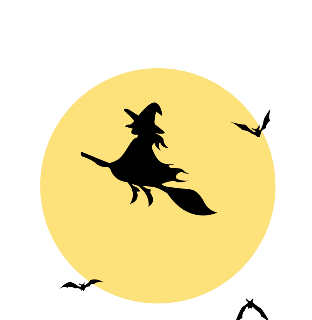 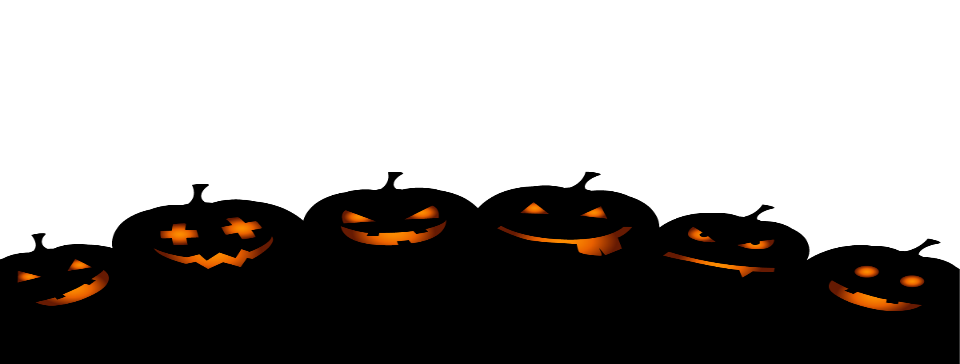 活动执行流程
3
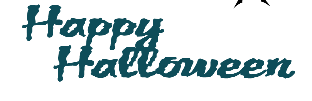 3
活动执行流程
输入你的标题
输入你的标题输入你的标题输入你的标题输入你的标题
输入你的标题
输入你的标题输入你的标题输入你的标题输入你的标题
输入你的标题
输入你的标题输入你的标题输入你的标题输入你的标题
输入你的标题
输入你的标题输入你的标题输入你的标题输入你的标题
3
活动执行流程
我输入你的标题
我输入你的标题
我输入你的标题
我输入你的标题
我输入你的标题
输入你的标题输入你的标题输入你的标题输入你的标题
输入你的标题输入你的标题输入你的标题输入你的标题
输入你的标题输入你的标题输入你的标题输入你的标题
输入你的标题输入你的标题输入你的标题输入你的标题
输入你的标题输入你的标题输入你的标题输入你的标题
2013
2015
2012
2014
2017
3
活动执行流程
FIRST
SECOND
THIRD
FOURTH
行业痛点
行业痛点
行业痛点
行业痛点
Sugar plum gummi bears. Apple pie yummy cake with
Sugar plum gummi bears. Apple pie yummy cake with
Sugar plum gummi bears. Apple pie yummy cake with
Sugar plum gummi bears. Apple pie yummy cake with
3
活动执行流程
输入你的标题
输入你的标题
输入你的标题输入你的标题输入你的标题输入你的标题
输入你的标题输入你的标题输入你的标题输入你的标题
输入你的标题
输入你的标题
输入你的标题输入你的标题输入你的标题输入你的标题
输入你的标题输入你的标题输入你的标题输入你的标题
输入你的标题
输入你的标题
输入你的标题输入你的标题输入你的标题输入你的标题
输入你的标题输入你的标题输入你的标题输入你的标题
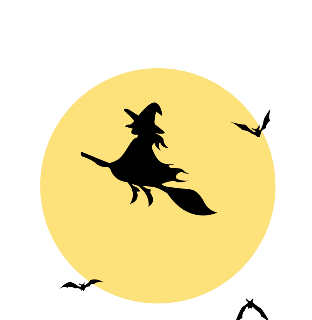 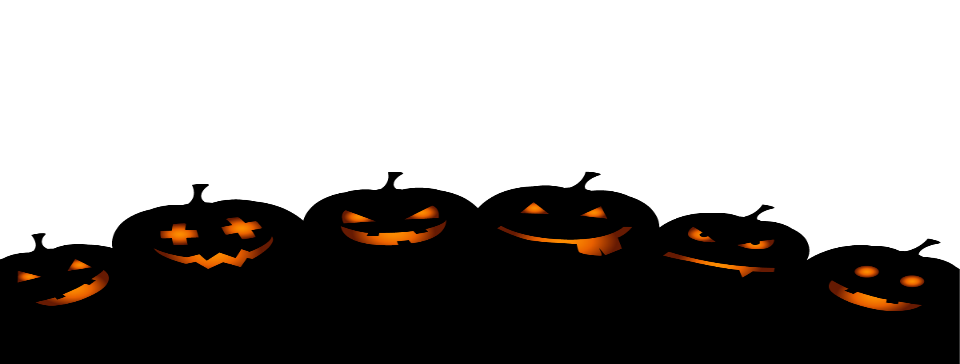 活动经费预算
4
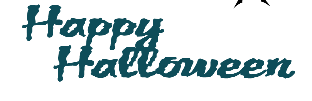 4
活动经费预算
投资回报率
consectetur adipiscing elit. Lorem ipsum dolor sit ametelit. Lorem ipsum dolor sit amet, , consectetur adipiscing elit. Praesent sodales odio sit amet odio tristique quis tempus odio Lorem ipsum dolor sit amet, consectetur adipiscing , consectetur adipiscing elit.
4
活动经费预算
技术研究
S
W
人才引进
Lorem ipsum dolor sit amet, consectetur adipiscing elit. Praesent sodales odio sit amet odio tristique quis tempus odio
Lorem ipsum dolor sit amet, consectetur adipiscing elit. Praesent sodales odio sit amet odio tristique quis tempus odio
营销宣传
O
硬件采购
T
Lorem ipsum dolor sit amet, consectetur adipiscing elit. Praesent sodales odio sit amet odio tristique quis tempus odio
Lorem ipsum dolor sit amet, consectetur adipiscing elit. Praesent sodales odio sit amet odio tristique quis tempus odio
4
活动经费预算
01
02
04
03
输入你的标题
输入你的标题
输入你的标题
输入你的标题
输入你的标题输入你的标题输入你的标题输入你的标题.
输入你的标题输入你的标题输入你的标题输入你的标题.
输入你的标题输入你的标题输入你的标题输入你的标题.
输入你的标题输入你的标题输入你的标题输入你的标题.
4
活动经费预算
3D DESIGN
输入你的标题输入你的标题输入你的标题输入你的标题
MOBILE APP
输入你的标题输入你的标题输入你的标题输入你的标题
FRESH 你的标题S
输入你的标题输入你的标题输入你的标题输入你的标题
VIDEO 输入你的标题输入你的标题输入你的标题输入你的标题
4
活动经费预算
2014
2012
2018
2015
2013
2016
2017
输入文本
输入文本
输入文本
输入文本
Lorem ipsum dolor sit amet, consectetur adipiscing elit
Lorem ipsum dolor sit amet, consectetur adipiscing elit
Lorem ipsum dolor sit amet, consectetur adipiscing elit
Lorem ipsum dolor sit amet, consectetur adipiscing elit
23